Föräldramöte FP-09 inför Säsongen 2020
Datum: 	2019-04-01, 
TID: 	17:30 - 19:00
Plats :	Ishallsfiket
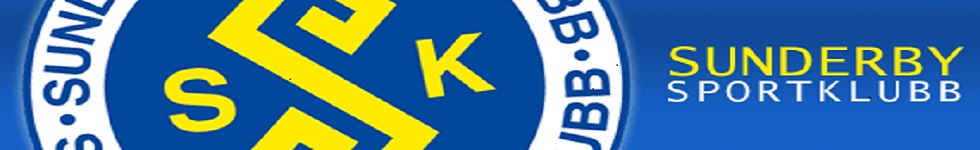 AGENDA

Tränarna informerar
Seriespel och cuper
Ekonomi
Kläder
Kommunikation
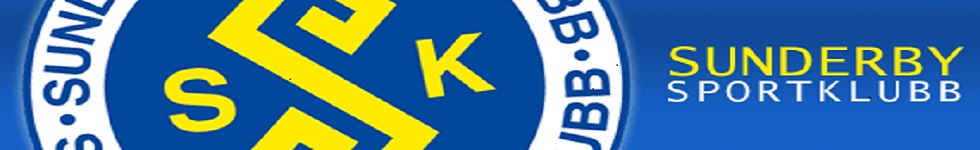 Tränarna informerar
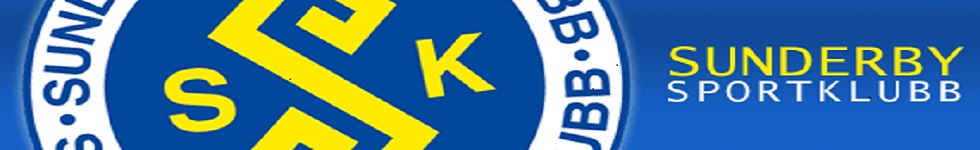 Tränare 	Stefan Funck, Mika  Liikamaa, 
	Anna Edin  och/eller Jonas Bergstedt 
Lagledare  	Veronica Claesson och Lisa Cullhed
Kassör 	Hans Lundmark
Fikaansvarig 	Jennie Blomquist
Domaransvarig 	Johanna Nordmark
Försäljning (?)	---
[Speaker Notes: Peter kommer inte att träna killarna denns säsong och istället får vi hjälp av Anna Edin och/eller Jonas Bergstedt. Superkul!
Eftersom vi har två lag anmälda till serie och flertalet cuper behöver vi ytterligare förstärkning, och vill någon komma med som tränare är denne varmt välkommen!]
Träningstider 
Preliminärt försäsongen: 		tisdag 		(längst bort)	18:30 – 19:30
							torsdag 	(mitten)		18:30 – 19:30

Frånvaro
Frånvaro vid matcher och träningar anmäls till tränarna, 
Miika Liikama 	070 - 514 86 77
Stefan Funck	073 - 842 88 82
Anna Edin		070 – 239 90 09
Jonas Bergstedt 	07x – xxx xx xx
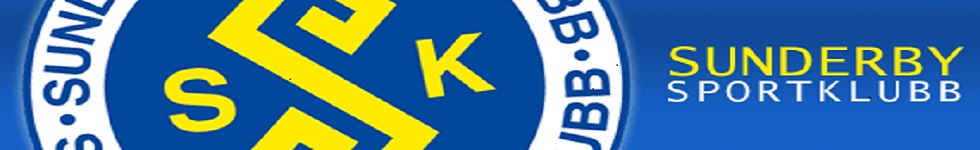 [Speaker Notes: Vi har ännu inte fått något slutgiltigt besked om träningstider, angivna tider kan alltså komma att ändras även om det inte är troligt. Information skickas ut då tider beslutats av sektionen.]
Seriespel och cuper
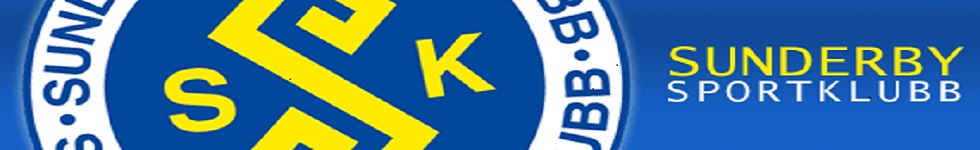 Två lag anmälda till seriespel

4-5 april 	Fritz Ohlsson, Arcus Inställd
19 april 	Intersport cup. Inställd 
10 maj 	LSK Cup, Hertsö IP
17 maj 	Sävastkicken, Sävast
13 juni 	Davids Cup, Råneå IP
26-28 Juni 	PSG, gemensamt boende (egenavgift)
23-26 juli 	Umeå fotbollsfestival, gemensamt boende (egenavgift)
31/7-2/8 	Gammelstad IF Cup, Gammelstads IP
[Speaker Notes: Även i år spel 7 mot 7, vi har anmält två lag till seriespel. En anmälan kommer att skickas ut inför varje match och två byten tas ut + en spelare som står som reserv vid frånvaro, så för att ersättaren ska hinna få besked om spel är viktigt att tänka på att meddela att man inte kommer så snart man vet det]
Ekonomi
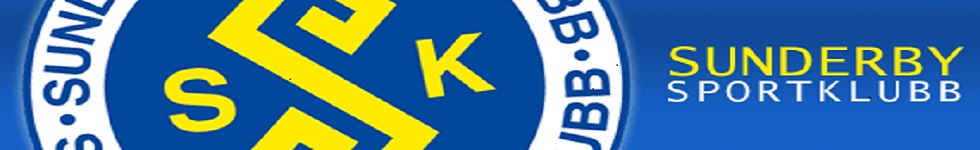 [Speaker Notes: Avseende fikaförsäljning och domararvoden räknar vi med dubblerade siffror från ifjol när vi nu har 2 lag.
Vi har en bra kassa på drygt 50.000 när vi går in i säsongen. Som det ser ut i nuläget kommer vi gå jämnt upp alt några tusen back denna säsong.
Vill vi bygga kassa för framtiden (Gothia?) krävs någon form av försäljningsuppdrag. Inplanerade arbetsinsatser som ifjol vägstäd och soptippsstäd.
Hasse återkommer med betalningsinformation om föräldrabidrag. Glöm inte att registrerar SSK på medlemskap i Intersport. Klubben får  3% av inköpssumman varje gång något inhandlas, och detta fördelas sedan ut på sektionerna och lagen.]
Kläder
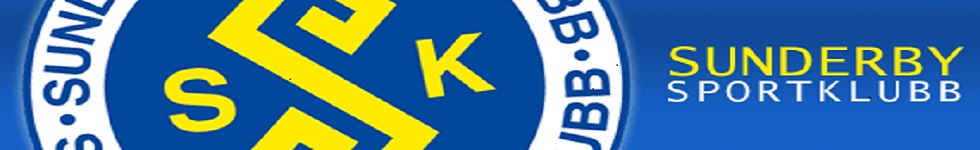 Nya överdragskläder – behov?
Bortamatchtröjor. Finns blå t-shirts kvar att använda? Funkar storlekar?
Kommunikation
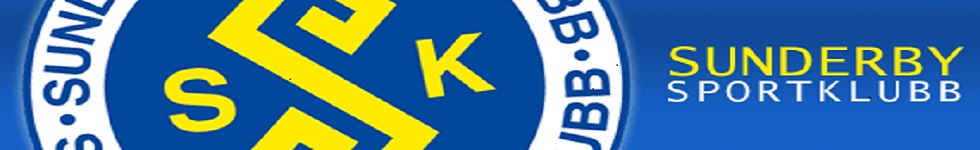 Laget.se – kalender, anmälningar, nyheter, utskick
FB – diskussioner, byte av fika-dag etc.
[Speaker Notes: Det mesta förmedlas genom laget.se. Frågor eller diskussioner hålls bäst via FB-gruppen.]
tack för ossNu kör vi!
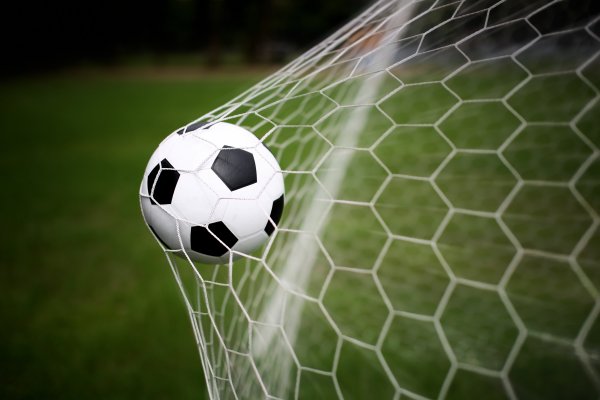 [Speaker Notes: Hasse återkommer med betalningsinformation om föräldrabidrag]